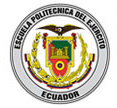 INGENIERÍA EN COMERCIO EXTERIOR Y NEGOCIOS INTERNACIONALES
“IMPLEMENTACIÓN Y DISEÑO DE UNA ESTRATEGIA GLOBAL PARA GENERAR NEGOCIOS INTERNACIONALES EN EL SECTOR CALZADO DEL CANTÓN AMBATO – PROVINCIA DE TUNGURAHUA: cASO EMPRESA mARJORIE”
MONSERRATH PROAÑO ALTAMIRANO

MARZO 2013
EMPRESA MARJORIE
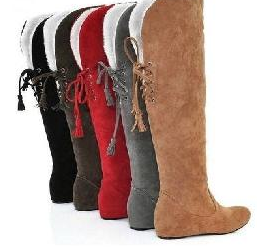 Actividad Industrial: elaboración de calzado femenino tanto casual como formal de cuero de altísima calidad y de materiales sintéticos.
Visión: Para el año 2015, traspasar fronteras en la comercialización de las botas para dama, con productos de moda y calidad y estar posicionados en la mente de los clientes a nivel nacional e internacional.
Misión: Elaborar calzado que cumpla todos los requerimientos y estándares de calidad, para alcanzar una consolidación de la empresa a nivel internacional.
Proyección a nivel internacional: “Marjorie”, se ha posicionado en el mercado nacional y ha abastecido la demanda del país, razón por la cual ha decidido establecerse en el extranjero.
MARCO LEGAL
PAÍSES SELECCIONADOS
MATRIZ MULTICRITERIOS
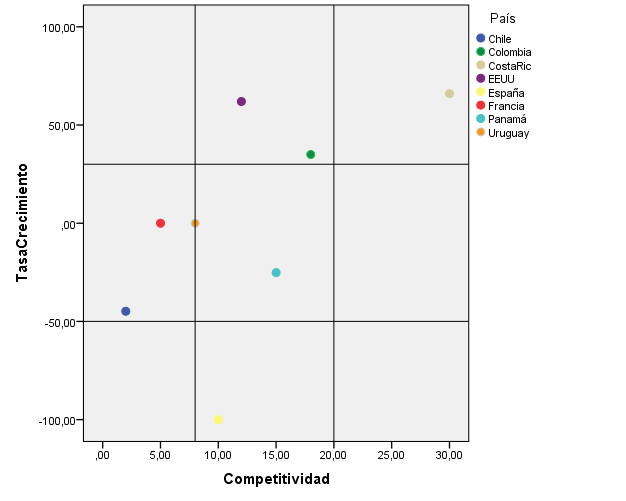 PAÍS META-COSTA RICA
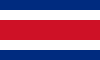 El calzado ecuatoriano es muy aceptado en Costa Rica
Experiencia de otros productores ecuatorianos que han exportado
PAÍS META-COSTA RICA
BARRERAS COMERCIALES
Normas no arancelarias basadas en las normas de la OMC
Régimen liberal de acceso a los mercados.
No restricción a  importación de calzado
No se aplican:

Cuotas
Normas técnicas 
Licencias
ESTRUCTURA ARANCELARIA
Sistema Arancelario Centroamericano que adoptó el Sistema Armonizado Internacional de capítulos, partidas y subpartidas.
Arancel aplicable 14%
IVA 13%
PERFIL DEL CONSUMIDOR
CREACIÓN DEL VALOR
LIDERAZGO DE COSTOS
CREACIÓN DEL VALOR
cadena DE VALOR
Logística Interna
Clasificación Insumos
Producción
Marketing
Servicio Postventa
Venta
ESTRATEGIAS DE LOS NEGOCIOS INTERNACIONALES
Estrategia internacional
ESTRATEGIAS DE LOS NEGOCIOS INTERNACIONALES
Estrategia multidoméstica
ESTRATEGIAS DE LOS NEGOCIOS INTERNACIONALES
Estrategia global
ESTRATEGIA de exportación
ESTRATEGIA de exportación
Término de negociación (incoterm)
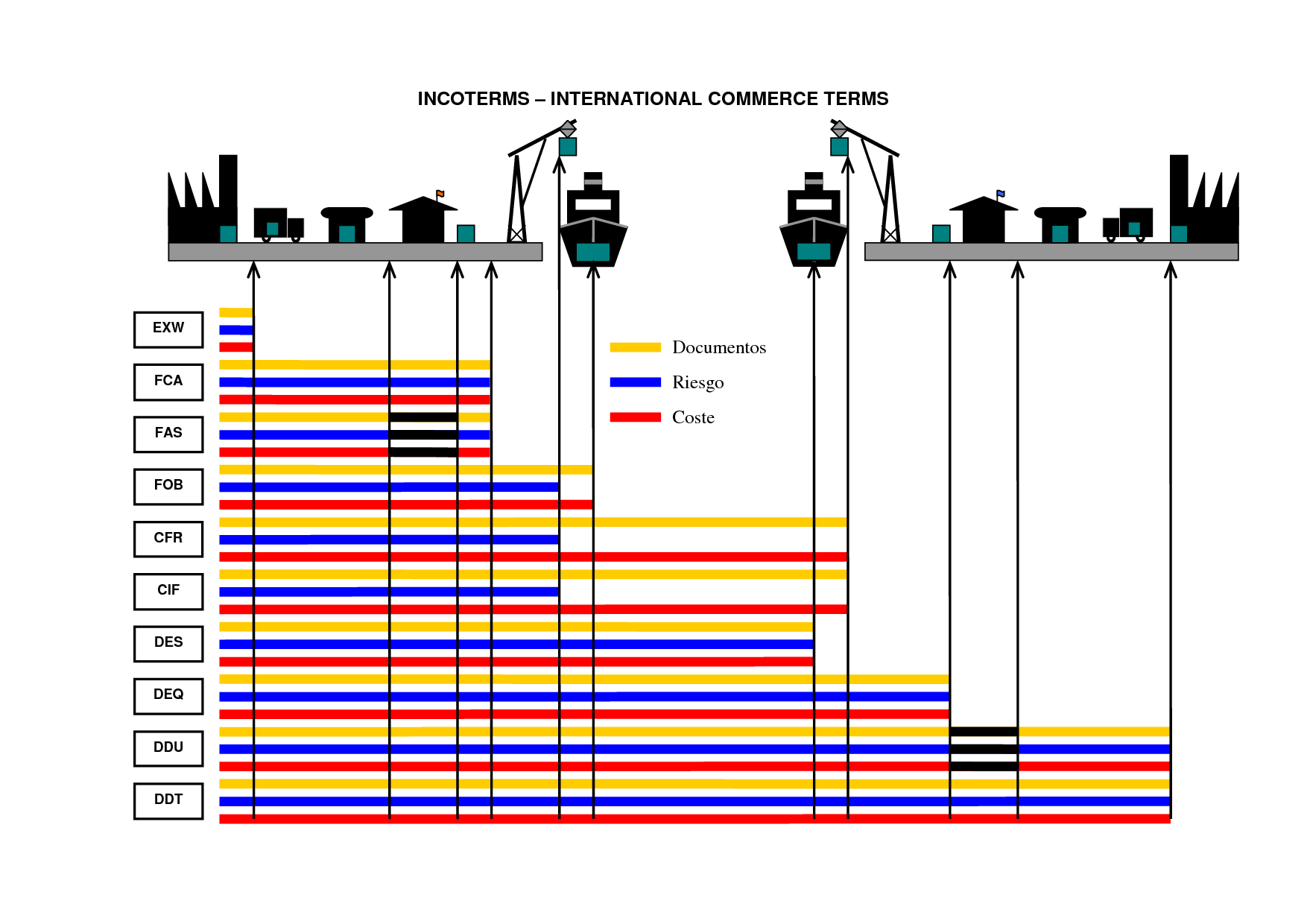 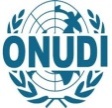 ESTRATEGIA de exportación
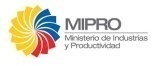 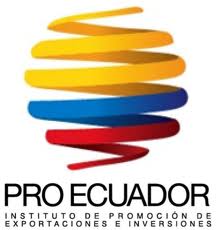 CONSORCIO de exportación
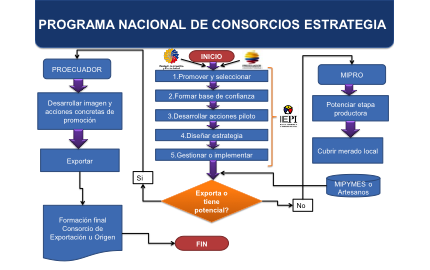 ESTRATEGIA de exportación
Proceso de exportación
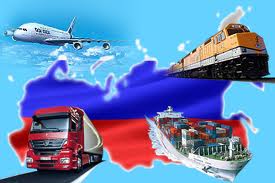 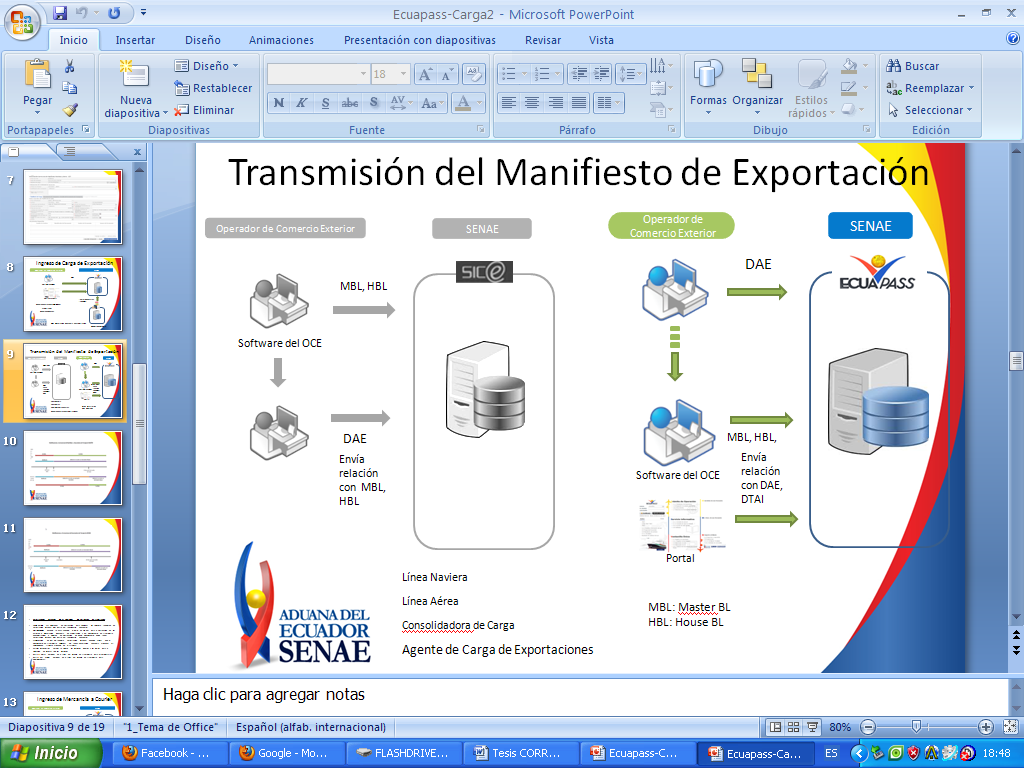 GERENCIA GENERAL
ESTRUCTURA ORGANIZACIONAL
MARKETING Y VENTAS
ADMINISTRATIVO-FINANCIERO
PRODUCCIÓN
COMERCIO EXTERIOR
EXPORTACIONES
Planta Productora
Promoción y Marketing
Talento Humano
MARKETING INTERNACIONAL
Control de producción
Contabilidad
Ventas
VENTAS EN EL EXTERIOR
Atención al cliente
I
IMPORTACIONES
Servicio Postventa
LOGÍSTICA INTERNACIONAL
Sistemas de coordinación
Implementación de Negocios Internacionales obliga a los sistemas de coordinación a trasladar sus esfuerzos hacia las operaciones internacionales
Coordinación por pedido
Coordinación por proceso
Coordinación por traslado
1
2
3
RONDA DE NEGOCIOS
Medición de los resultados
POLÍTICA DE PRECIOS
Manejo de costos / FLUJO DE CAJA
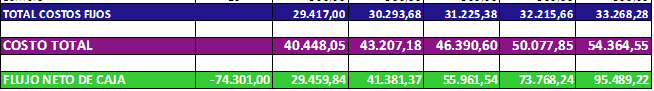 FLUJO DE CAJA/valor presente
Periodo de recuperación anual
EVALUACIÓN FINANCIERA
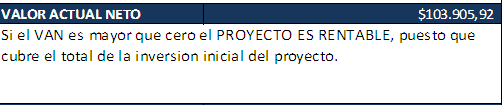 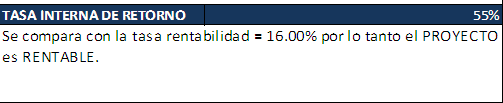 Gama cromática – logotipo
“Monotype Corsiva”
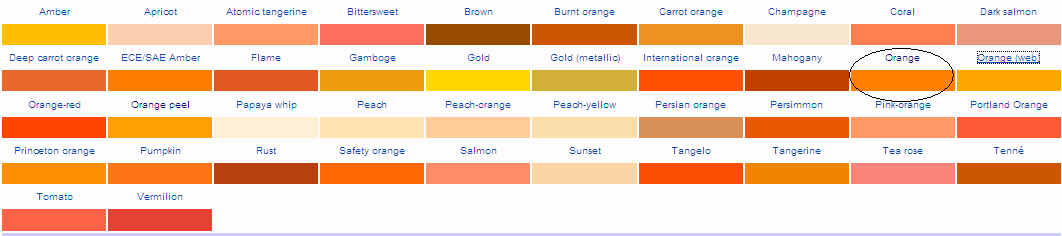 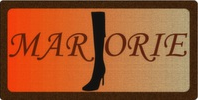 Página web
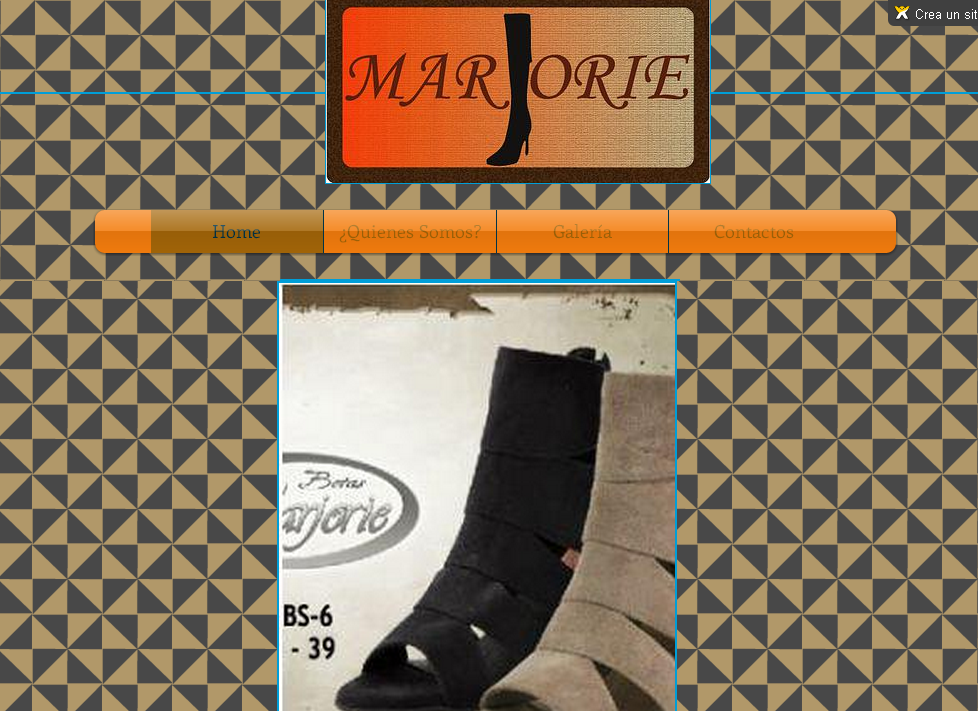 http://paginadesigno.wix.com/marjorie
Empaque y embalaje
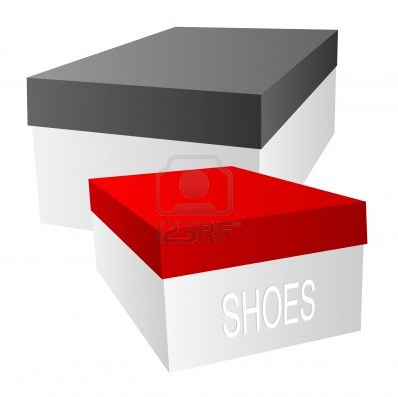 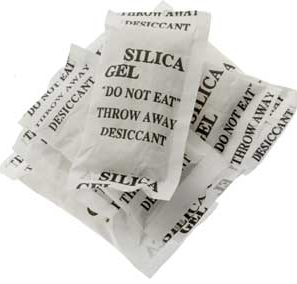 Medidas: 31x18x11,5
l x a x h
                            6000
 
    0,31x0,18x0,115   = 0,0000010695
                 6000
3x4x8= 96 

24x96= 2304 cajas de pares de zapatos
Conclusiones
La participación activa de los pequeños y medianos productores en los negocios internacionales permite elevar  las oportunidades de crecimiento por medio de la expansión hacia los mercados extranjeros.

Como resultado de la selección de los países, se ha establecido que Costa Rica es el mercado más opcionado para realizar las primeras operaciones de comercio exterior por las múltiples ventajas que ofrece este país. 

La creación de un departamento de comercio exterior dentro de la empresa permitirá descentralizar el poder, pues la persona que se encuentre a cargo de esta dependencia tendrá una participación mayoritaria en la toma de decisiones relacionadas al manejo de los negocios que se realicen con otros países.
RECOMENDACIONES
Aprovechar las oportunidades que ofrece el estado actualmente para la exportación de productos, pues a través de instituciones especializadas como el MIPRO y PROECUADOR se canalizan distintos programas que permiten promocionar el producto ecuatoriano en el extranjero previo a la inserción del mismo.

Realizar capacitaciones constantes para las personas que trabajen en el departamento de comercio exterior, puesto que por los efectos de la globalización los mercados están en constante cambio y es necesario que los actores se involucren y conozcan sobre las nuevas tendencias a nivel internacional.
 
Mantener una base de datos con empresas con la cuales se podrían establecer alianzas para que funcionen como distribuidores oficiales en los países en los cuales se pretende incursionar.
 
Explotar al máximo el marketing operativo para proyectar la mejor imagen y posicionar el producto y la marca en la mente del consumidor.